Welcome to the Reception of Alnwick Castle ClassReading Meeting
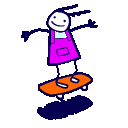 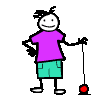 6th November  2019
Today’s Meeting
To enable you to understand how reading is taught in Reception.

To help you to understand some of the reading strategies so you feel confident to support your child with reading.
Early Reading
Books / reading is key to learning.

Parents are the child’s first teachers in helping children to read and love books.

Stories can help develop imagination and language.
The Reading Process
Environmental, voice, body and instrumental sounds are needed to first distinguish sounds.
Beat, rhythm, rhyme and alliteration – explore sounds.
Alphabet sounds.
Playing with words.
Learning New Sounds
Read, Write Inc – Fred Frog
https://ruthmiskin.com/en/find-out-more/parents/#lg=1&slide=0
You can find advice on how you might like to support your child with their sounds on the Ruth Miskin website.
Read for success.
Read to write.
Remember pure sounds only https://ruthmiskin.com/en/find-out-more/parents/#lg=1&slide=2
Learning New Words
Building words ‘fred talk’.

Tricky ‘red words’

Watch out for careful handwriting formation!
Any Other Business?
1:1 Parent Meetings Starting Monday
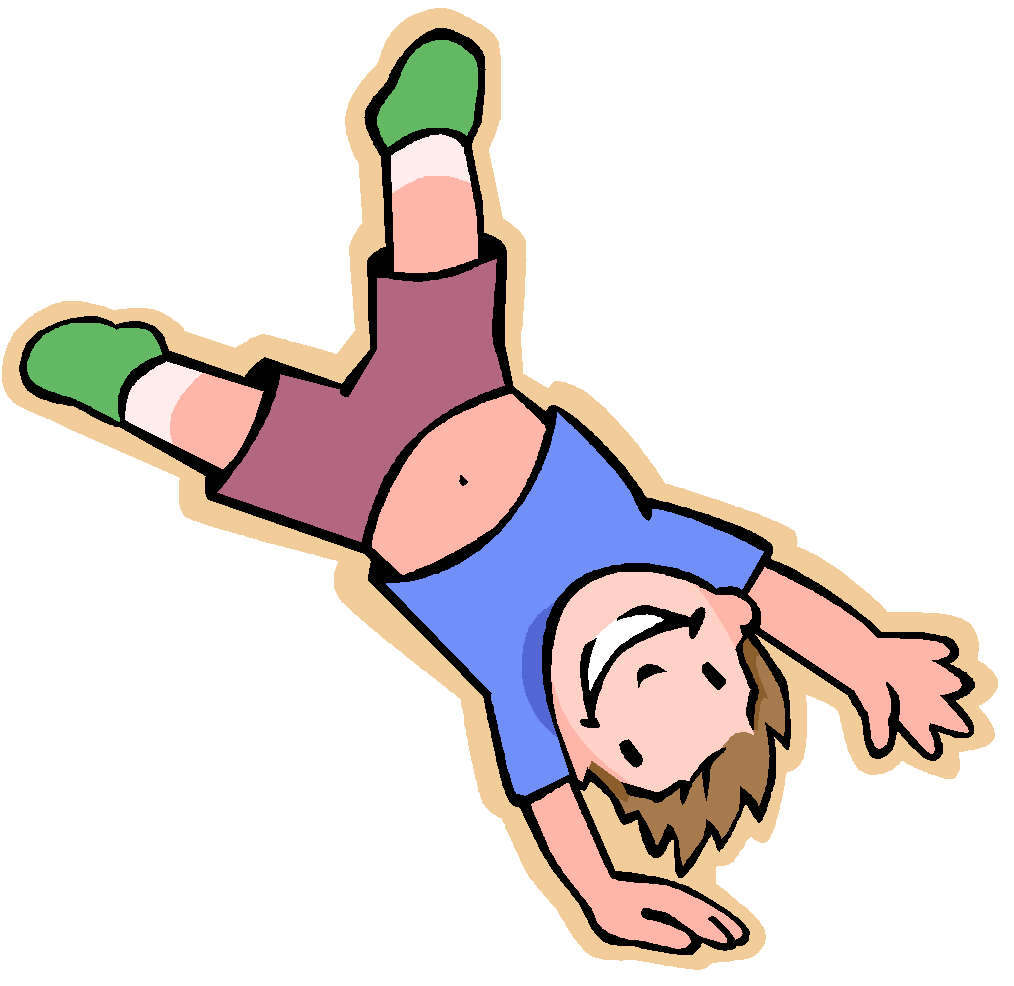 THANK YOU FOR COMING & FOR ALL YOUR SUPPORT.